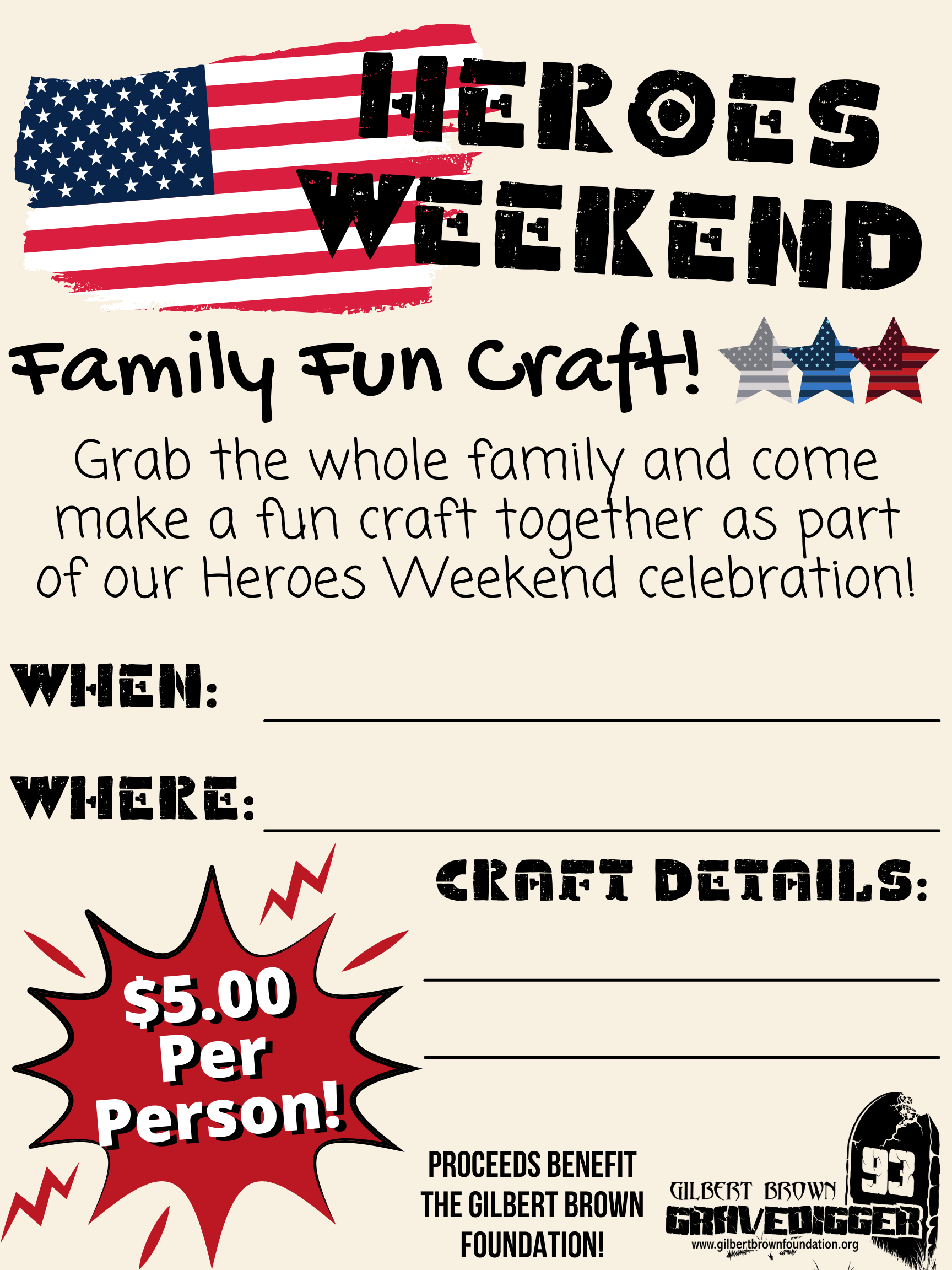 Insert Date and Time Here
Insert Event Location Here
Insert Craft Details Here